Programa Internacional de Incentivo ao Hidrogênio (H2Uppp)
2023
H2Uppp: Um programa para o desenvolvimento de projetos de hidrogênio verde em estágio inicial em mercados fora da Europa.
H2Uppp acompanha e apoia os esforços para impulsionar o mercado de hidrogênio verde (H2) e Power-to-X (PtX) em países em desenvolvimento e economias emergentes, em cooperação com o setor privado.
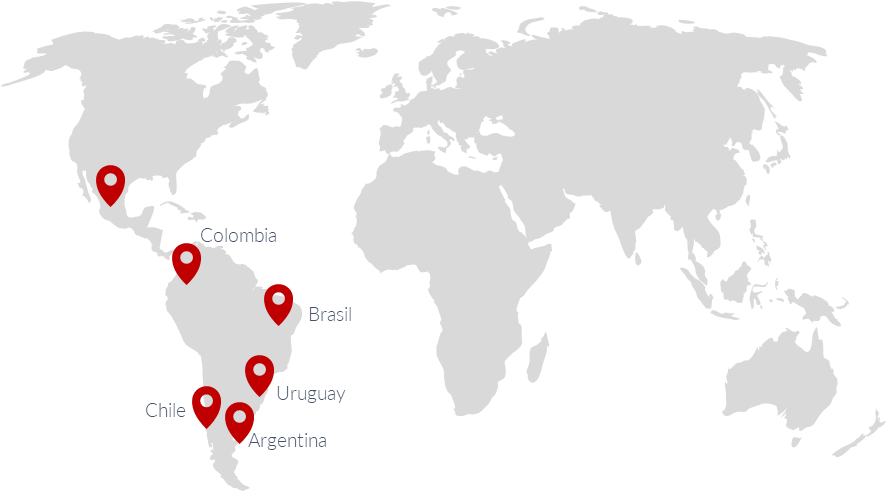 Iniciativa do Ministério de Economia e Ação Climática (BMWK)
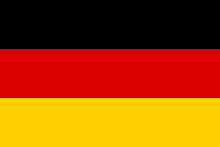 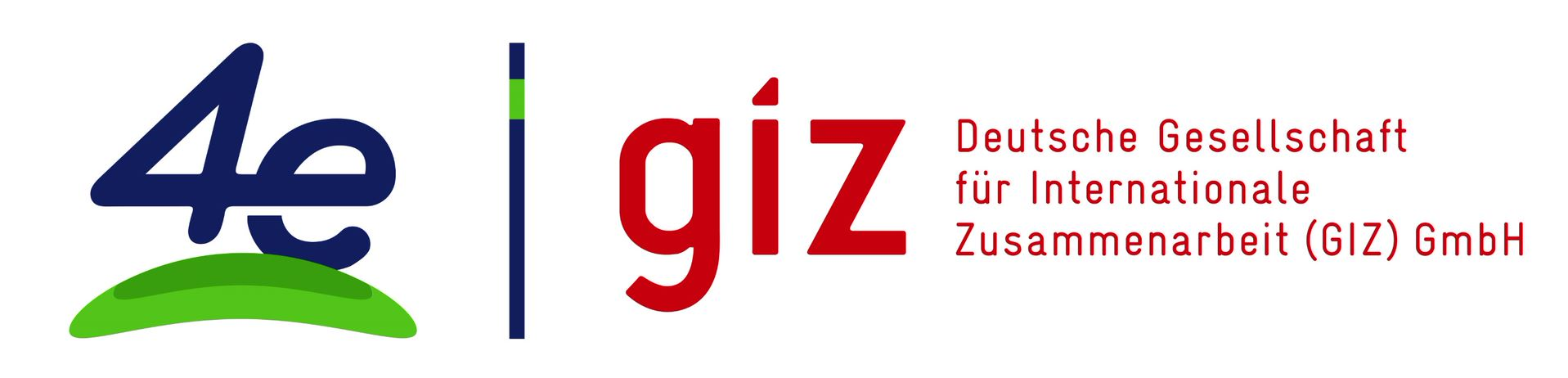 Implementado pela GIZ
Câmaras de comércio alemãs, associações comerciais, empresas e parceiros locais
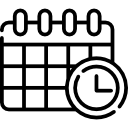 Dezembro/2025
Seite 2
05.10.2023
H2Uppp
H2Uppp: Campos de Ação
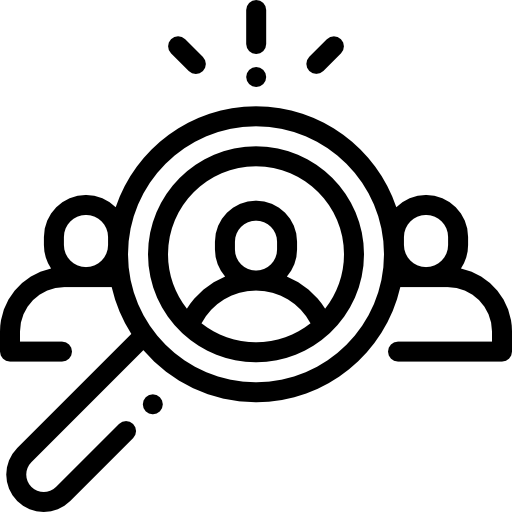 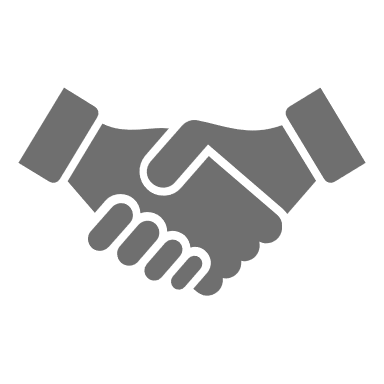 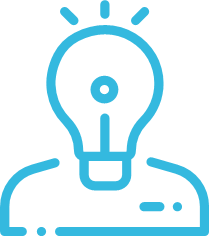 Networking e prospecção de projetos
Cooperação Público-Privada
Know-how e Capacitação
O H2Uppp apoia as empresas na identificação de ideias de projetos e no networking com as partes interessadas locais.
O H2Uppp apoia empresas privadas europeias/alemãs a cooperar no desenvolvimento de projetos em estágio inicial ao longo de toda a cadeia de valor do hidrogênio verde.
A H2Uppp complementa o desenvolvimento de mercado com estudos específicos, eventos/workshops e treinamento técnico.
Seite 3
05.10.2023
H2Uppp
Cooperação Público - Privada
PRIVADO
PÚBLICO
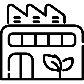 50%
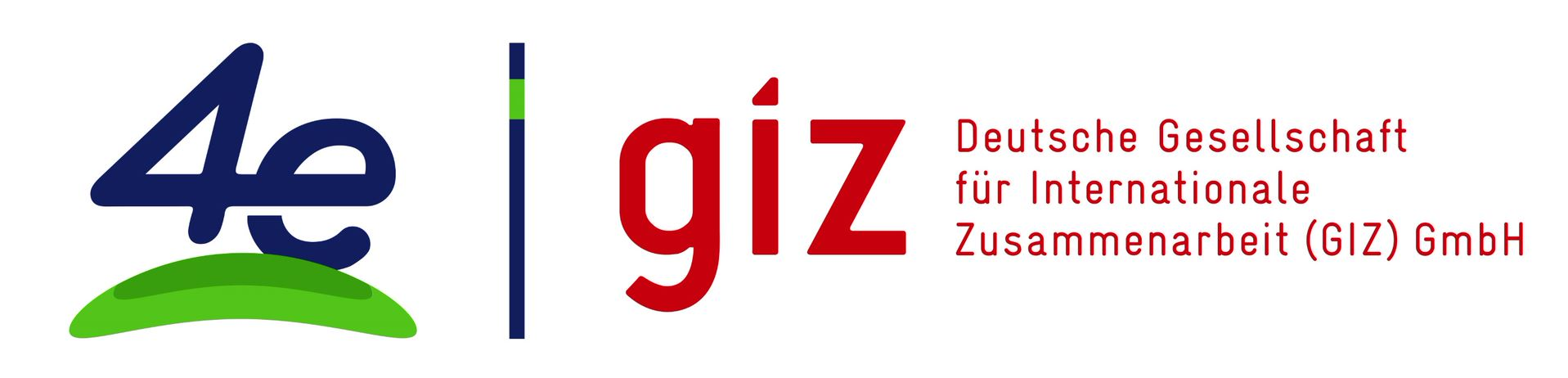 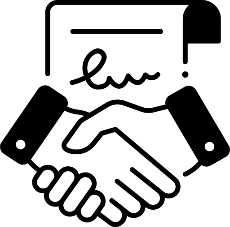 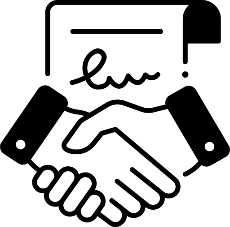 CONTRATO DE COOPERAÇÃO
CONTRATO DE SERVIÇO
A empresa e a GIZ concordam em medidas mensuráveis, que são financiadas e implementadas por cada parte.
A cooperação pública inclui uma contribuição de até EUR 2.000.000.
Não há fluxo de dinheiro entre as duas partes.
Cooperação pública de até EUR 200.000 para certos serviços implementados pela empresa.
A empresa recebe até um máximo de 50% de remuneração por esses serviços.
Há um fluxo de dinheiro entre as duas partes.
São necessárias auditorias regulares.
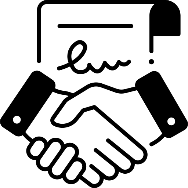 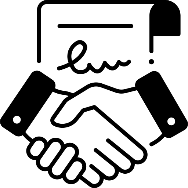 Seite 4
05.10.2023
H2Uppp
Cooperação Público-Privada: Requisitos de elegibilidade
REQUISITOS PARA AS EMPRESAS
Empresas alemãs e europeias.
Possíveis consórcios com empresas locais como parceiros.
Mínimo 3 anos de existência.
Faturamento médio anual a partir de EUR 800.000 (2020-2022).
Mínimo 8 funcionários.
Solvência econômica e liquidez.
Recursos humanos e qualificações profissionais para desenvolver o projeto PPP.
Ser de propriedade privada e com fins lucrativos.
Seite 5
05.10.2023
H2Uppp
Cooperação Público-Privada: Requisitos de elegibilidade
REQUISITOS PARA OS PROJETOS DE COOPERAÇÃO
Contribuição Pública mínima de EUR 50.000
A empresa privada deve contribuir com pelo menos 50% dos custos do projeto PPP.  
H2 Verde (ao longo de toda a cadeia de valor)
Deve ser adaptado às condições do país.
O projeto continua a ter impacto após o período de implementação da PPP.
Cumprimento das normas de sustentabilidade, sobretudo EU RED II Delegated Acts2.
Possuir benefício público.
Seite 6
05.10.2023
H2Uppp
Public-Private Cooperation: How to apply?
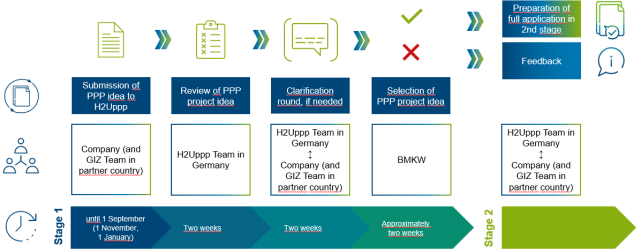 Seite 7
05.10.2023
H2Uppp
Projetos H2Uppp Brasil
Seite 8
05.10.2023
H2Uppp
SynCrude: Produção de hidrogênio sustentável derivado do biogás e hidrogênio verde em vários municípios do estado do Paraná/Brasil.
Projeto PPP: Desenvolvimento de um conceito replicável para a produção de SynCrude verde para exportação utilizando resíduos agrícolas
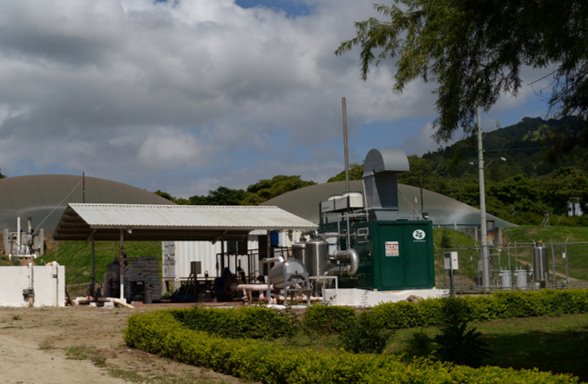 Foto: Luíz Diaz/GIZ
Seite 9
05.10.2023
H2Uppp
H2Uppp: Produção de SynCrude a partir do biogás e eletrólise da água
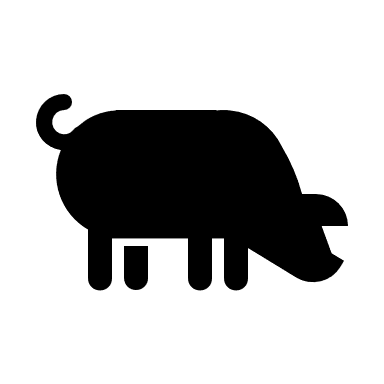 CH4
BIODIGESTOR
Biogás
Saneamento Rural
CO2
Resíduo Sólido
GRANJA
UPGRADE 
BIOGÁS
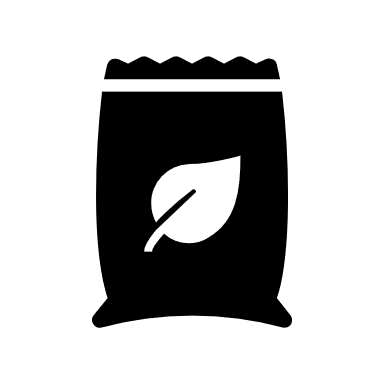 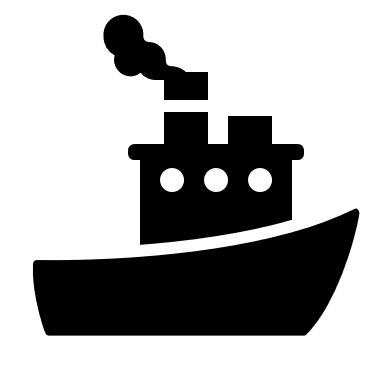 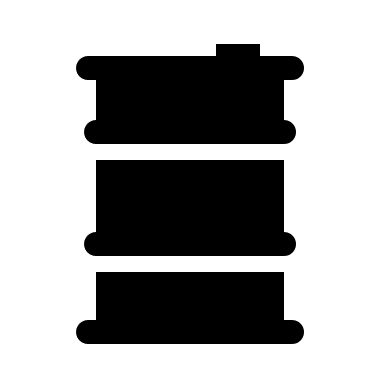 FERTILIZANTES
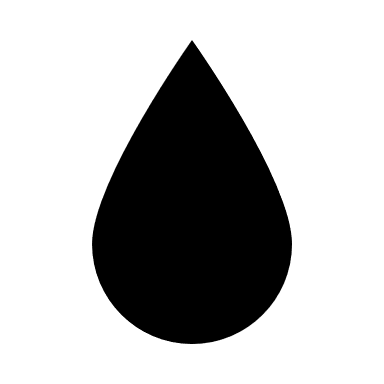 SÍNTESE
SYNCRUDE
H2O
EXPORTAÇÃO
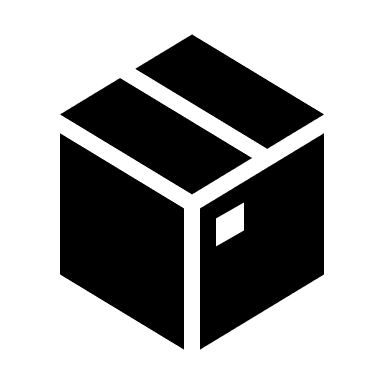 ÁGUA
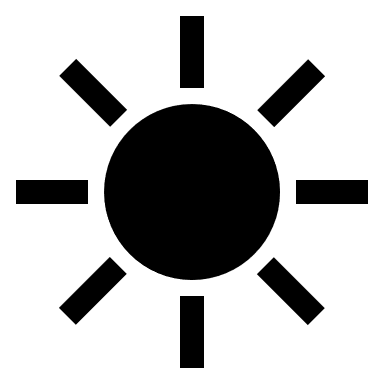 ELETROLISADOR
HIDROGÊNIO VERDE
Eletricidade
ENERGIA 
RENOVÁVEL
Seite 10
05.10.2023
H2Uppp
Estrutura da PPP de produção de Syncrude no Brasil
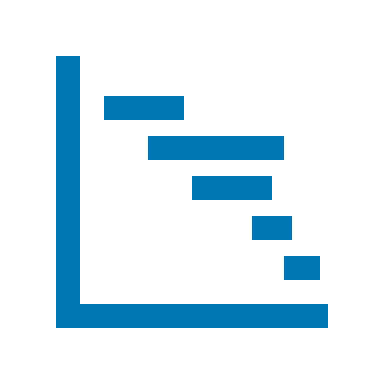 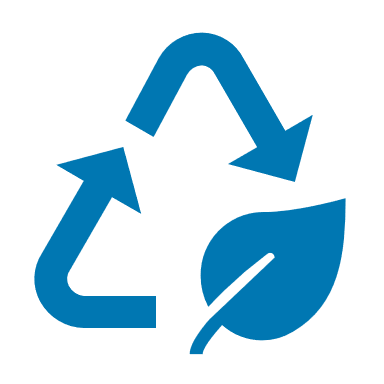 Certificação e Sustentabilidade
Análise técnico-econômica
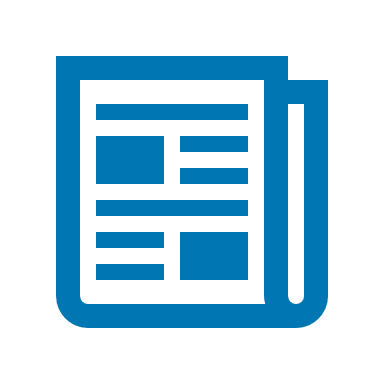 Disseminação e Relações Públicas
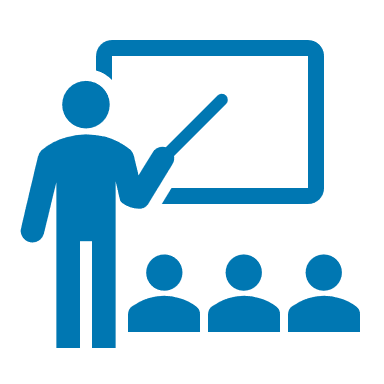 Capacitação para as cooperativas
Seite 11
05.10.2023
H2Uppp
Principais desafios para o Projeto Syncrude
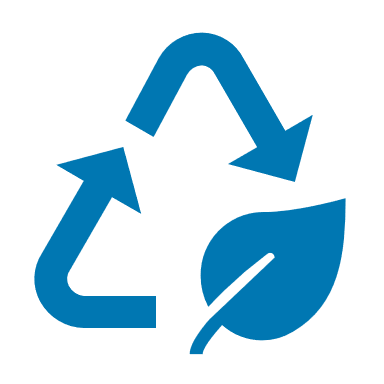 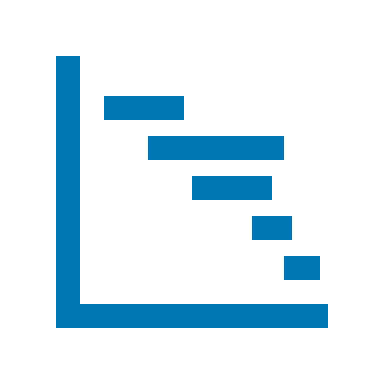 Certificação e Sustentabilidade
Saneamento Rural
Condição: Limites legais para a produção local, devido aos resíduos gerados
Desafio: Interconexão entre fazendas locais para uma estação de tratamento centralizada
Desafio: Compatibilidade da RED (Diretriz de Energia Renovável) com a realidade do mercado brasileiro: 
Setor Elétrico
Condições de produção e exportação
Seite 12
05.10.2023
H2Uppp
Análise técnica - Biogás e hidrogênio verde
Volume de H2
Dimensionamento
Geração de Biogás com Biodigestor
Produção de Hidrogênio
Reator de Tanque com Agitação Contínua (CSTR)
Fornecedor de Eletrolizador PEM
Controle de Temperatura, pH e potência
Intermitência das Fontes Renováveis
Seite 13
05.10.2023
H2Uppp
Análise Técnica – Gás de Síntese e Syncrude
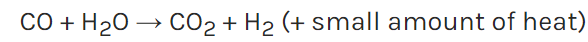 1) Reação de mudança do vapor de água (WGSR)
Fornecedor da Tecnologia FT
Reformador
Síntese de Syncrude
Melhor rota para produzir Gás de Síntese
(CO + H2)
Reator Fisher-Tropsch (FT)
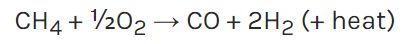 2) Oxidação Parcial
Catalisador FT
Seite 14
05.10.2023
H2Uppp
Green Proof para a cadeia de valor do hidrogênio Soluções digitais para certificados de hidrogênio verde
Projeto PPP: Investigar o potencial de digitalização dos sistemas de certificação do hidrogênio verde e testar soluções digitais interoperáveis para garantias de origem
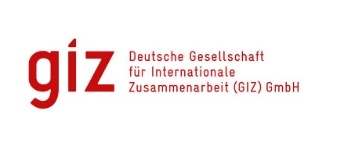 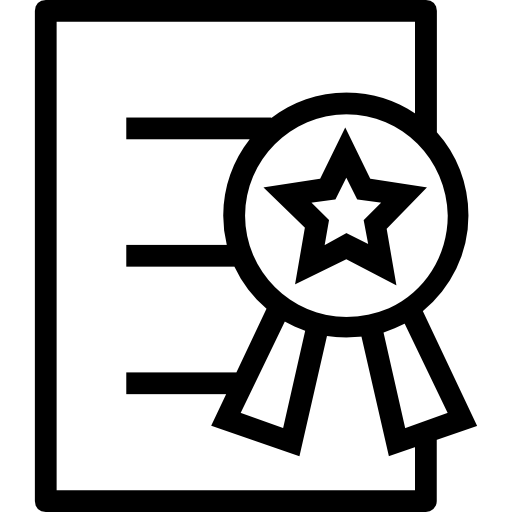 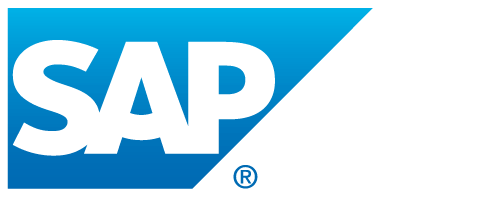 Seite 15
05.10.2023
H2Uppp
Estrutura da PPP de Certificação de Hidrogênio
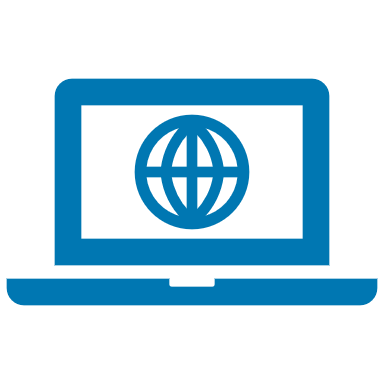 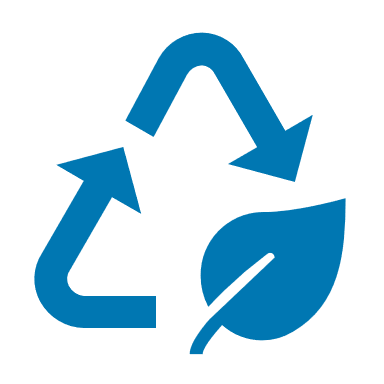 Digitalização e Eficiência
Certificação e Sustentabilidade
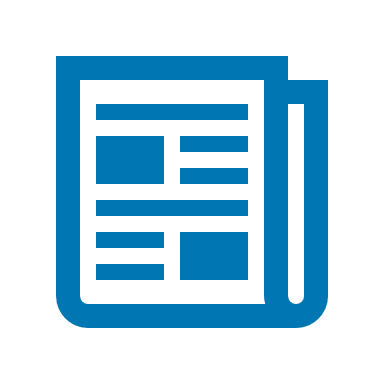 Disseminação e Relações Públicas
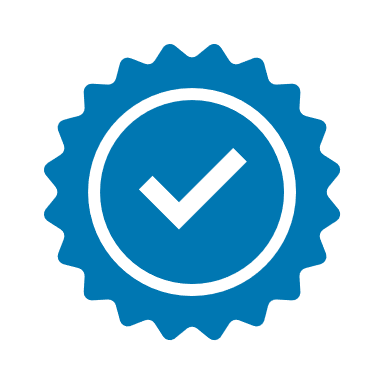 Aplicação de solução piloto
Seite 16
05.10.2023
H2Uppp
Agradecemos a atenção!
JOAO FAVARO DE OLIVEIRA
Assessor Técnicojoao.favaro@giz.de
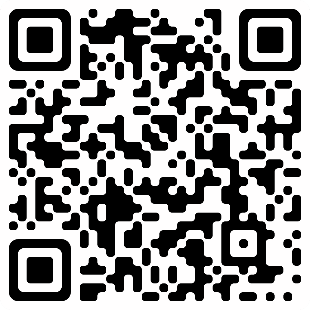 Conheça o H2Uppp e suas iniciativas
Seite 17
05.10.2023
The Smarter E South America 2023 | H2Uppp